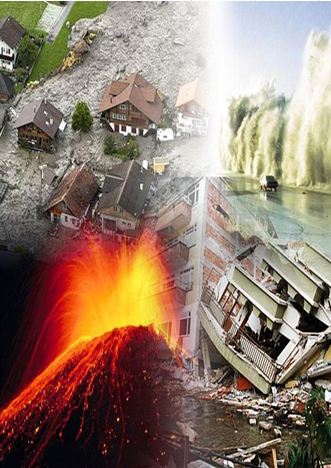 FORCES OF NATURE
Nuclear Accident
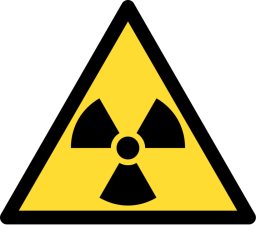 One reactor is destroyed
Banker rolls a single die to decide which unit is affected
Every nuclear owner must pay $4 per unit to the bank to comply with new safety regulations, and new nuclear costs $4 more to build
Dam Break
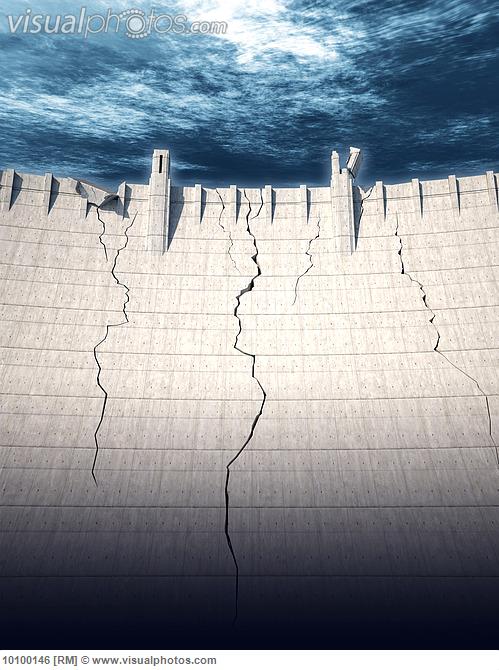 One hydro plant is destroyed
Banker rolls a single die to decide which occupied site is affected
Earthquake
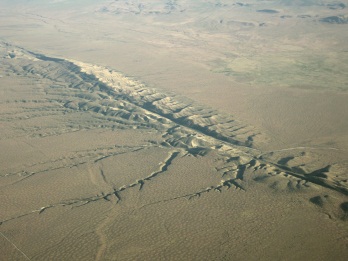 Nuclear plants trip
Do not pay nuclear next turn
Gas pipeline breaks
Do not pay gas next turn
Every gas owner pays $4 per unit to the bank
Coal Mine Collapse
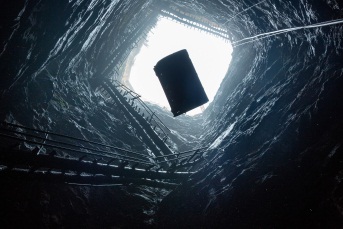 Every coal owner pays $6 per unit to the bank
Do not pay coal next turn
Gas Shortage
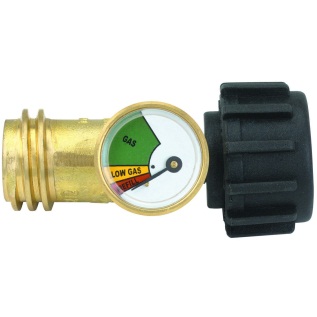 Do not pay gas for 3 turns
Volcanic Eruption
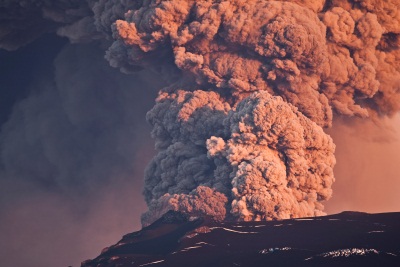 Do not pay solar for 3 turns
Drought
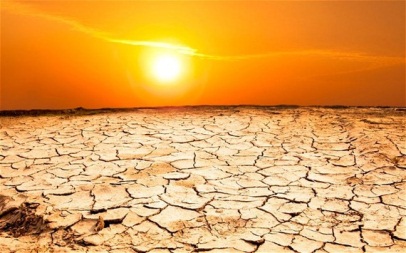 For the next 3 turns, or until a Rainy Day is rolled, each hydro plant earns half, and each solar installation earns double.
tornado
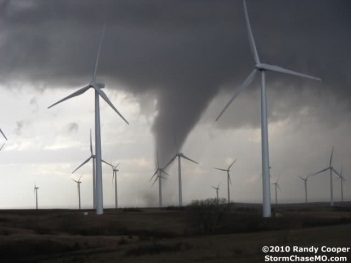 Banker rolls a single die to decide which occupied wind farm is affected
That wind farm earns $6 per unit, but then has all units destroyed